Муниципальное бюджетное дошкольное образовательное учреждение 
детский сад «Малышок» с. Доброе Добровского муниципального района Липецкой области
«Путешествие в страну Улыбок»
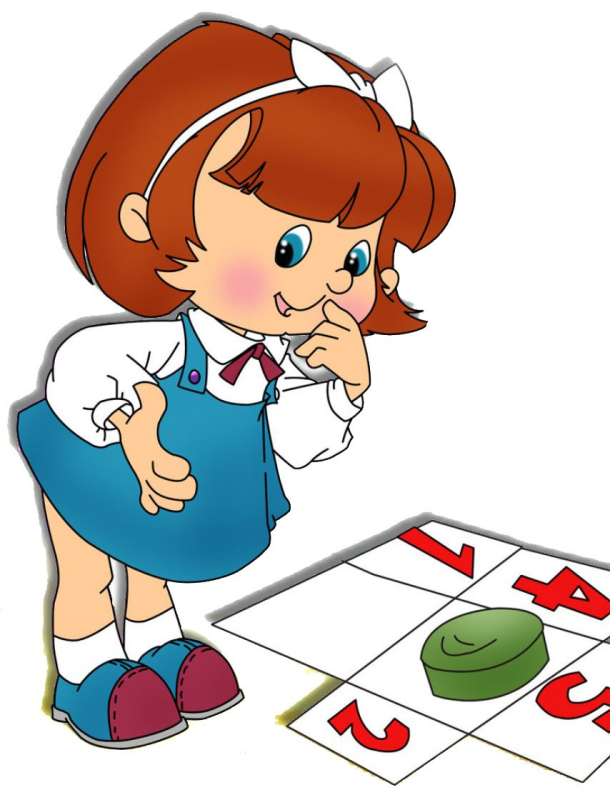 Подготовила:
Мальцева Татьяна Сергеевна
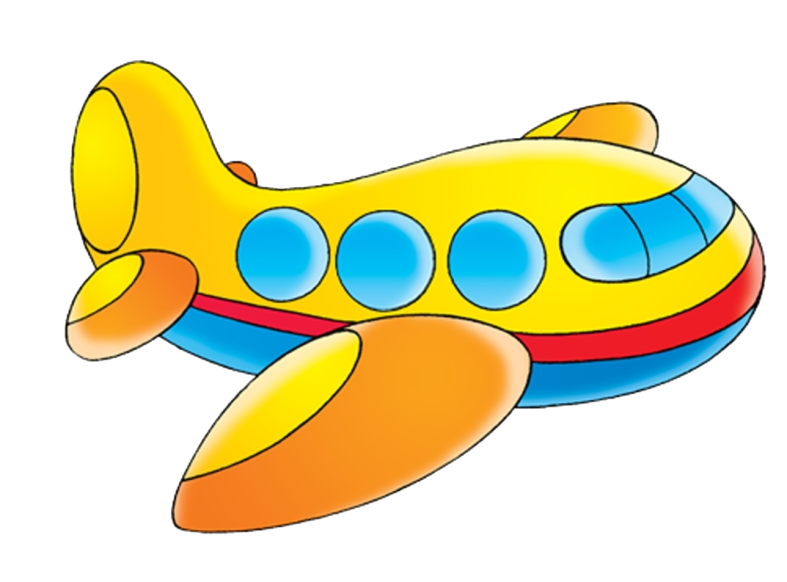 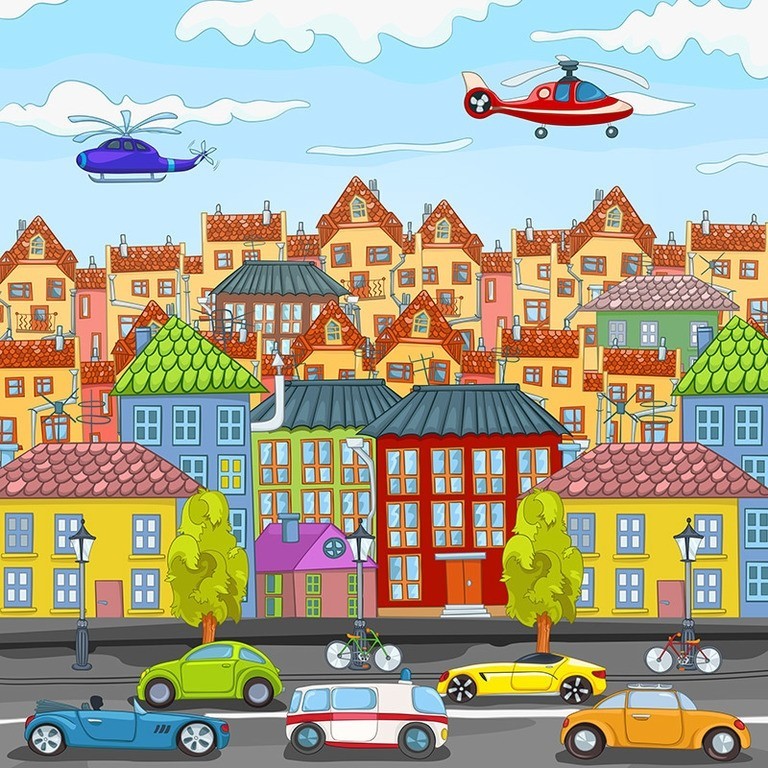 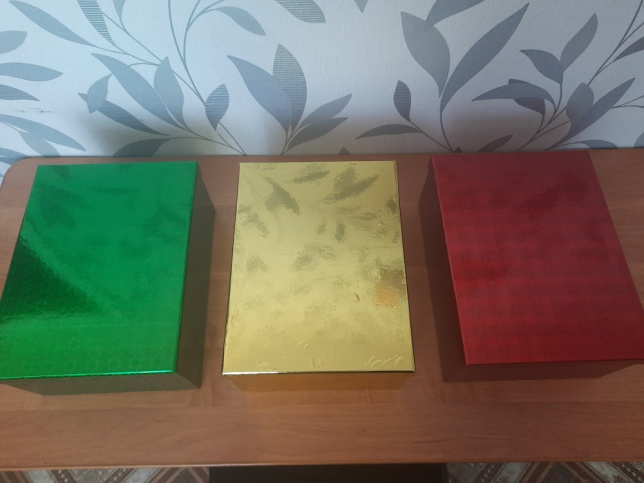 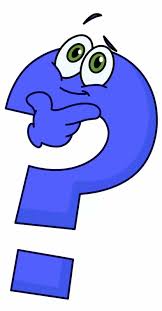 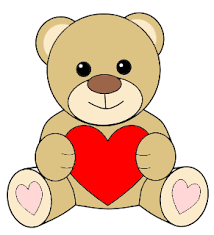 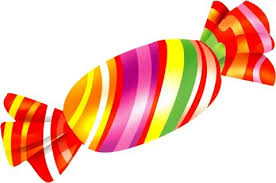 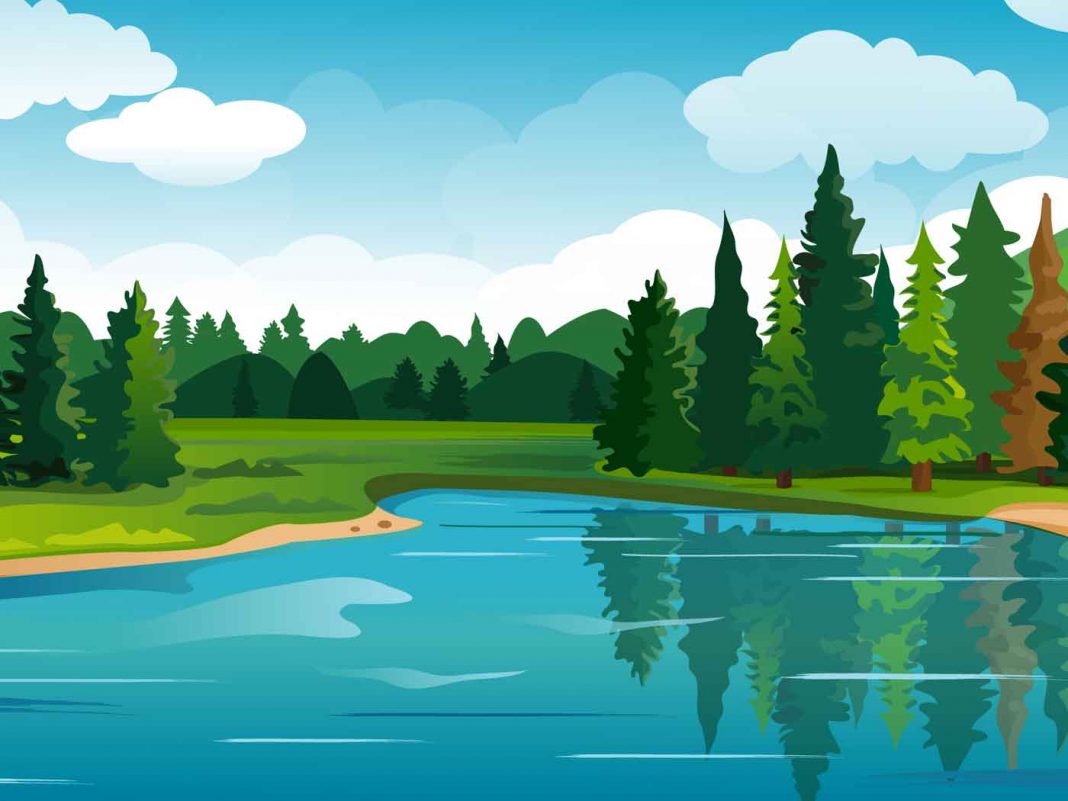 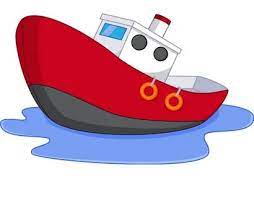 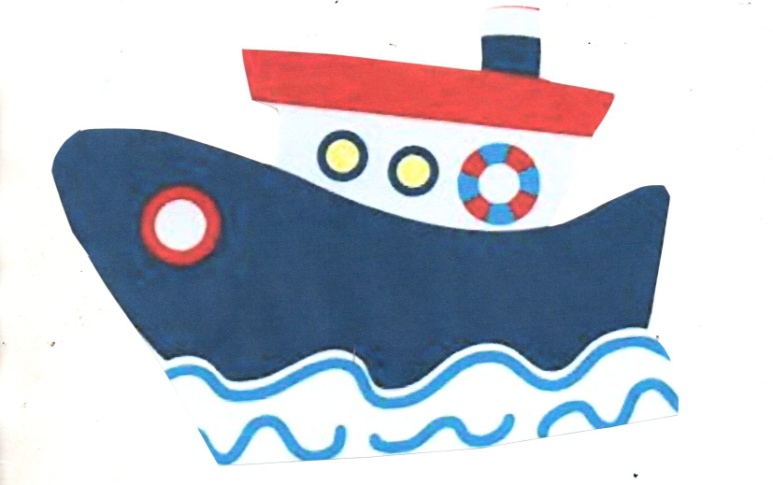 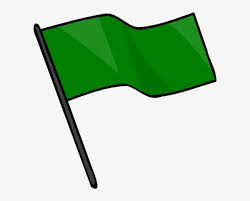 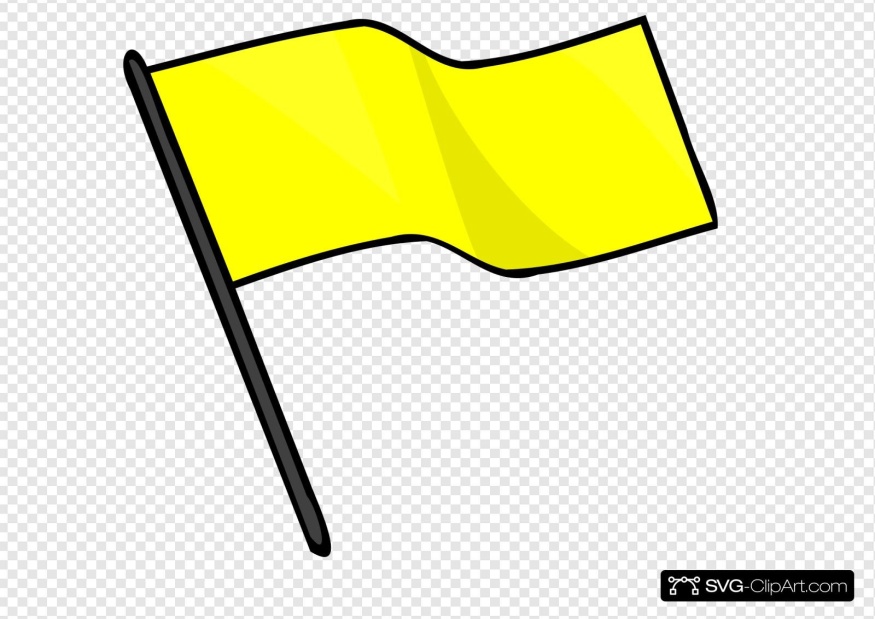 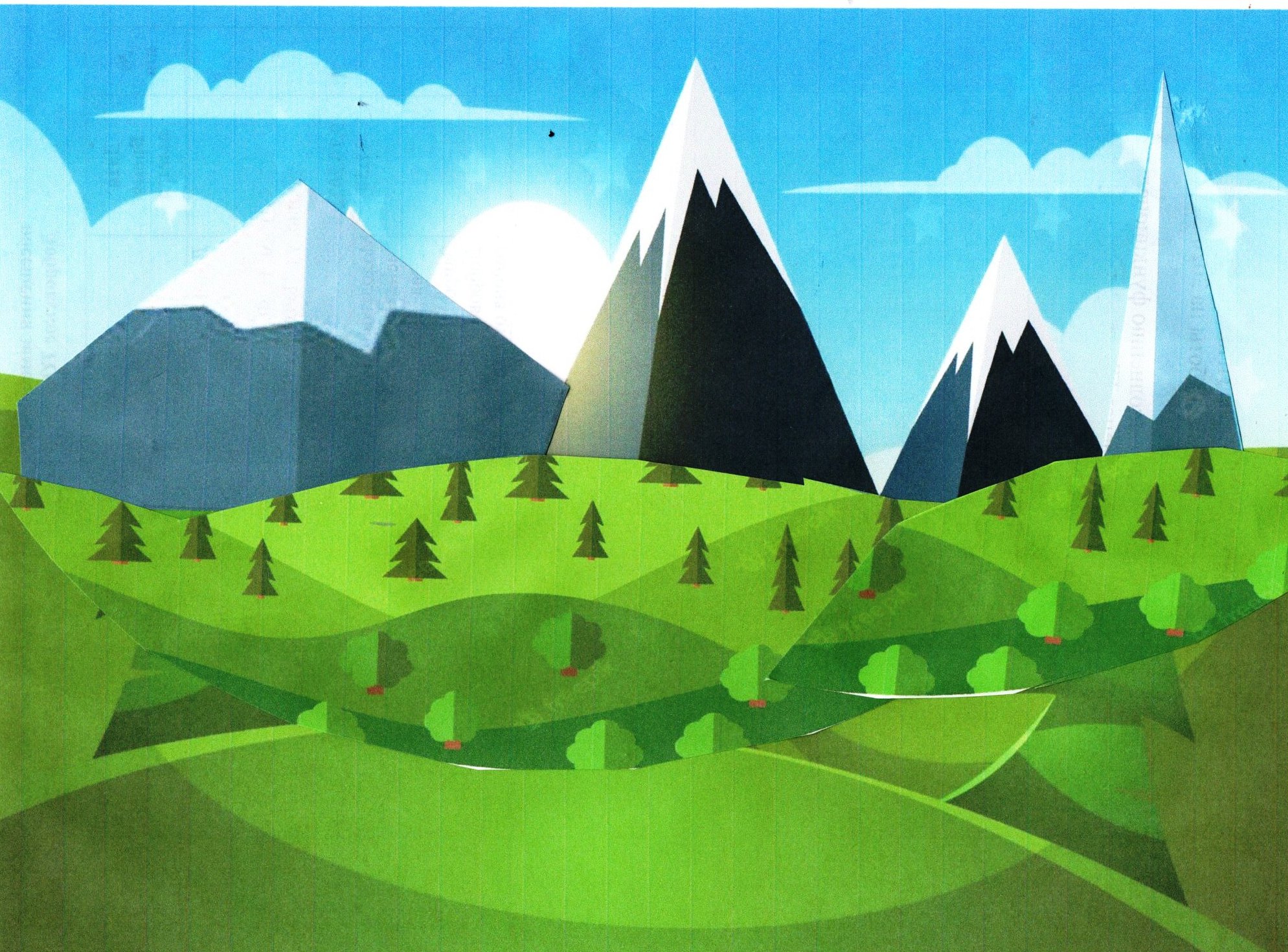 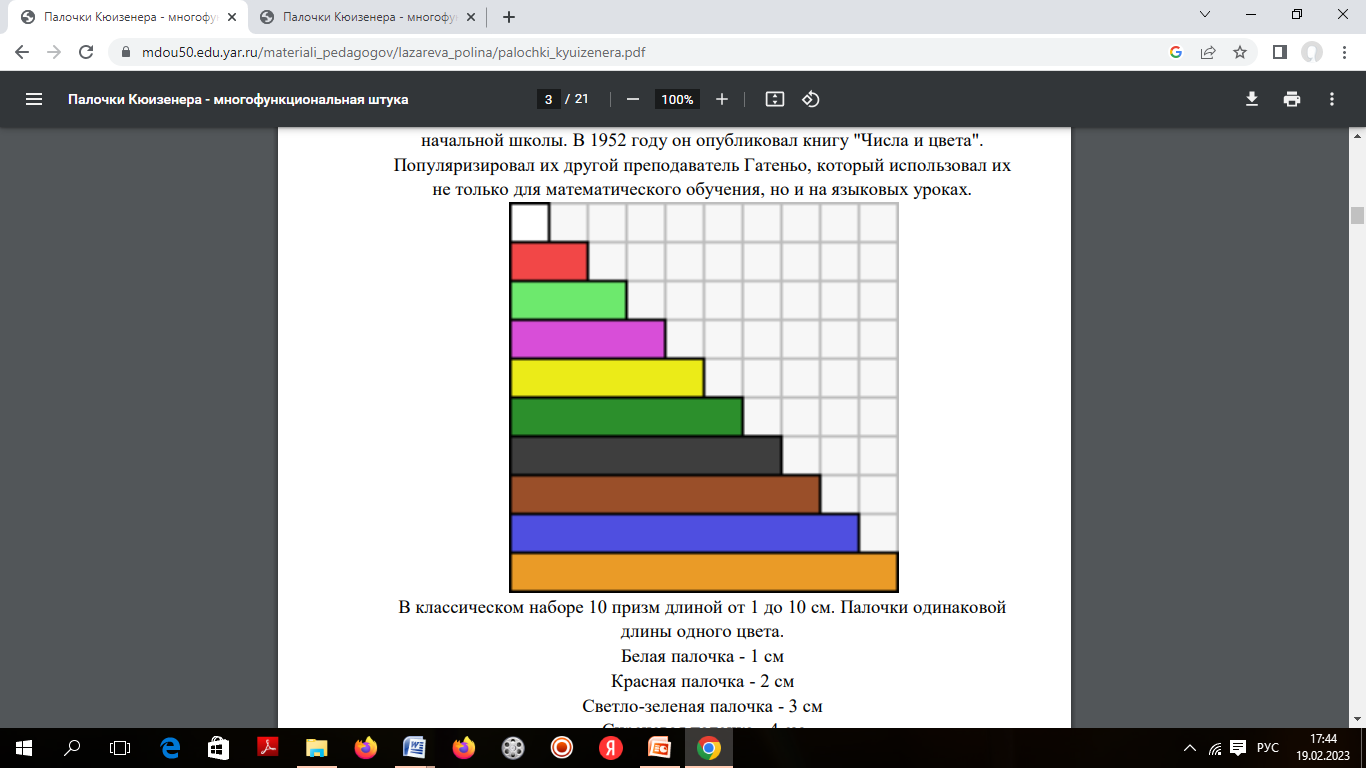 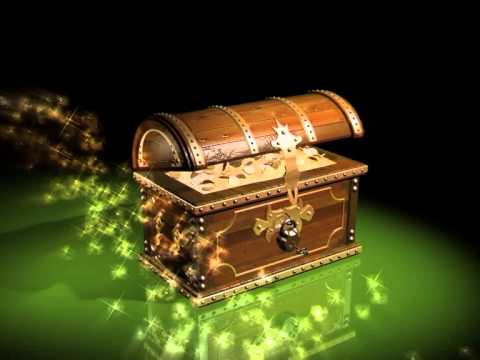 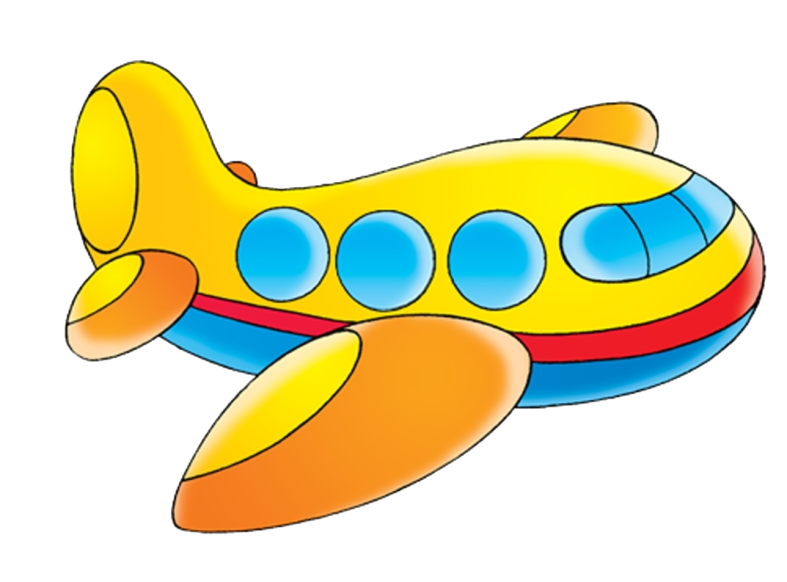